Marketing key workflows
Lead qualification journey
Campaign analytics tracking
Zoominfo
Marketing funnel
Business
Lead qualification journey
Leads to Sify (Marketing)
Mapping Data
(SEO & Marketing)
Inside Sales: scripts, briefing
(BU, Marketing)
Engage with leads, set up meetings (Inside Sales)
Handover qualified leads 
to BD
Customer inputs, lead validation
(BU, Marketing)
Tag in OSC,
follow up with periodic reviews
Business
Lead qualification journey - LinkedIn
Cold Lead
Form fill via LinkedIn post
Lead validation – Is it genuine?
Sharing lead with Marketing (Sify)
Handover qualified leads 
to BD
Customer inputs, lead validation
(BU, Marketing)
Tag in OSC,
follow up with periodic reviews
Business
Campaign analytics tracking
EDM-1: BU Focused list
Open/Click
Open/Click
Open/Click
EDM-3
EDM-2
EDM-4: text-only
No action taken
No action taken
No action taken
Mapping Data (Clicks of EDM 4):
Marketing
Reminder EDM- after 14 days
Engage with leads, set up meetings (BD)
Customer inputs, lead validation
(BU, Marketing)
Tag in OSC- BD Stage 01.0: Calls to be done
[Speaker Notes: EDM1: 5500, EDM2: 1900 EDM3: 665 EDM4: 230 mapping: 15
Average open rate: 35%, average click rate: 6%]
Business
ZoomInfo for Sales
Customer searches for Intent topics on Google
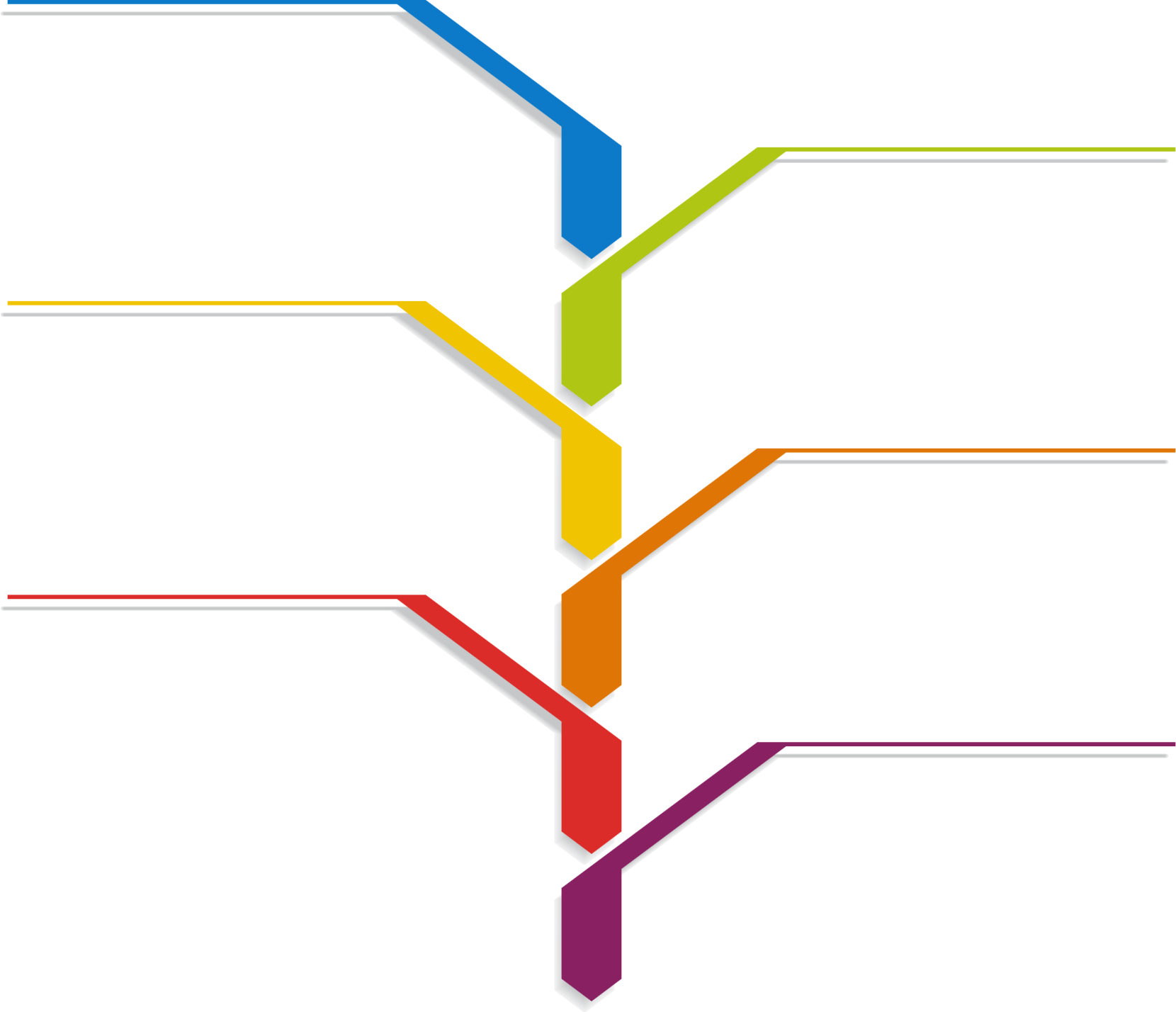 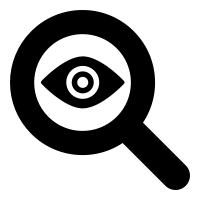 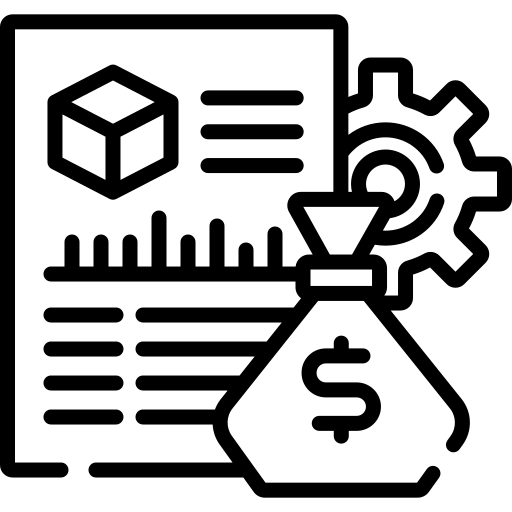 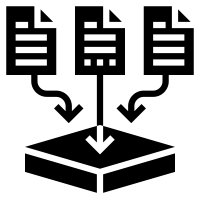 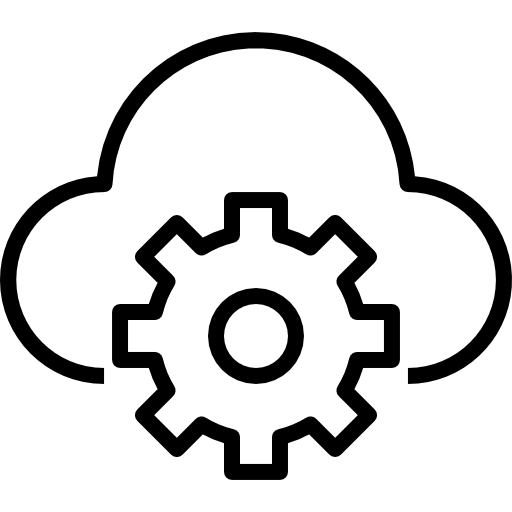 Marketing to collate intent data & scoops from ZoomInfo
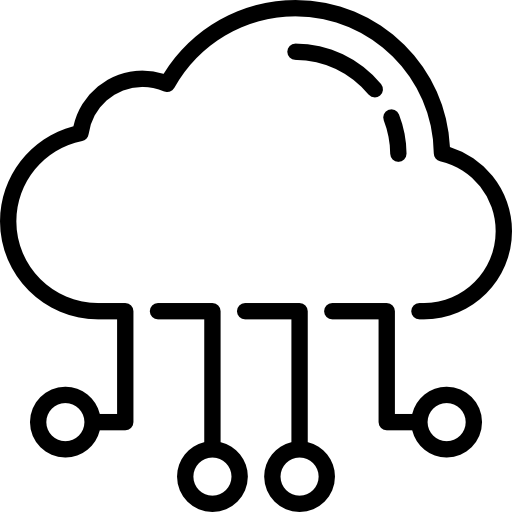 Marketing to map data with Region & BU
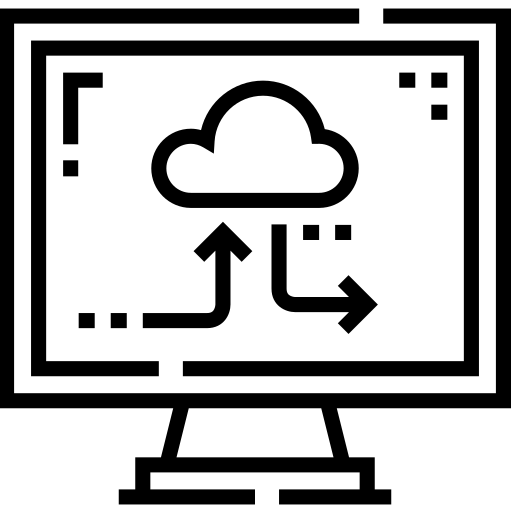 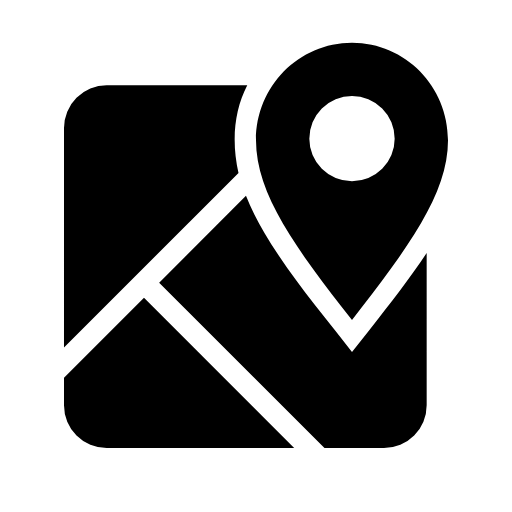 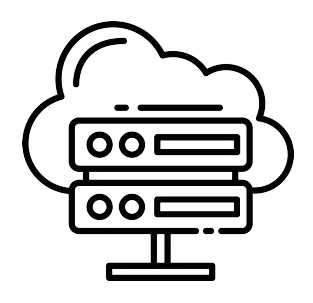 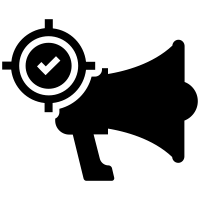 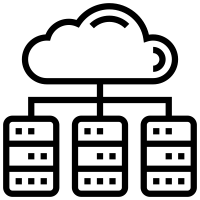 Marketing to initiate ABM campaign basis intent info
Insights & EDM to be shared with Regional Sales Team
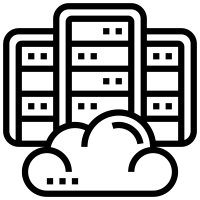 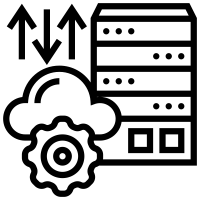 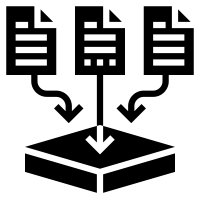 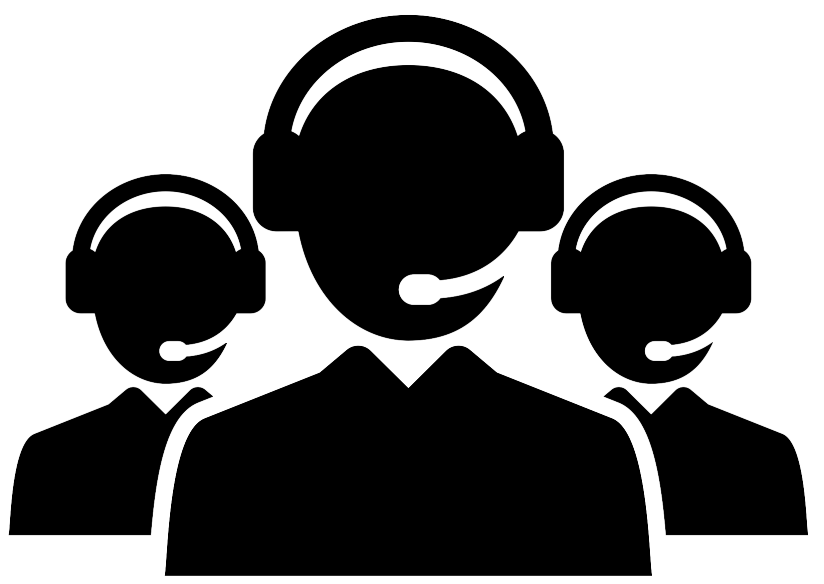 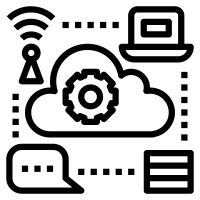 Sales team to initiate calling
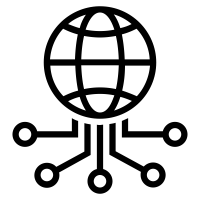 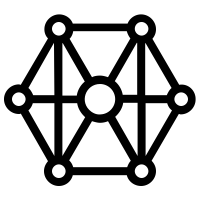 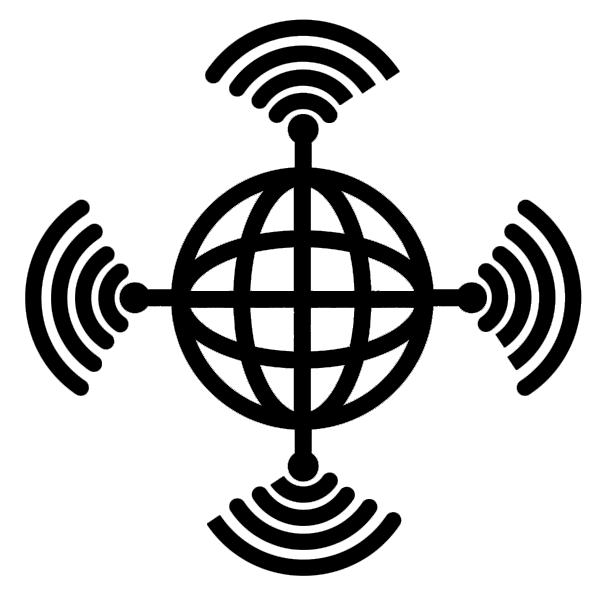 Business
FUNNEL- MARKETING CAMPAIGN
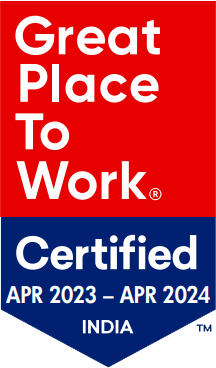 Thank You